Треневское сельское поселение
~ БЮДЖЕТ  ДЛЯ  ГРАЖДАН ~
Бюджет Треневского сельского поселения Миллеровского района
на 2018 год и на плановый период 
2019 и 2020 годов
(материалы подготовлены с учетом приказа Минфина России от 22.09.2015 № 145н 
«Об утверждении методических рекомендаций по представлению бюджетов субъектов Российской Федерации и местных бюджетов и отчетов об их исполнении в доступной для граждан форме»)
Прогноз социально-экономического развития Треневского сельского поселения 
на 2018-2020 годы
Основа формирования бюджета Треневского сельского поселения на 2018 год и на плановый период 2019 и 2020 годов
Муниципальные программы Треневского сельского поселения 
(изменения в них)
Основные направления бюджетной и налоговой политики Треневского сельского поселения 
на 2018-2020 годы 
(Постановление от 27.09.2017 № 78)
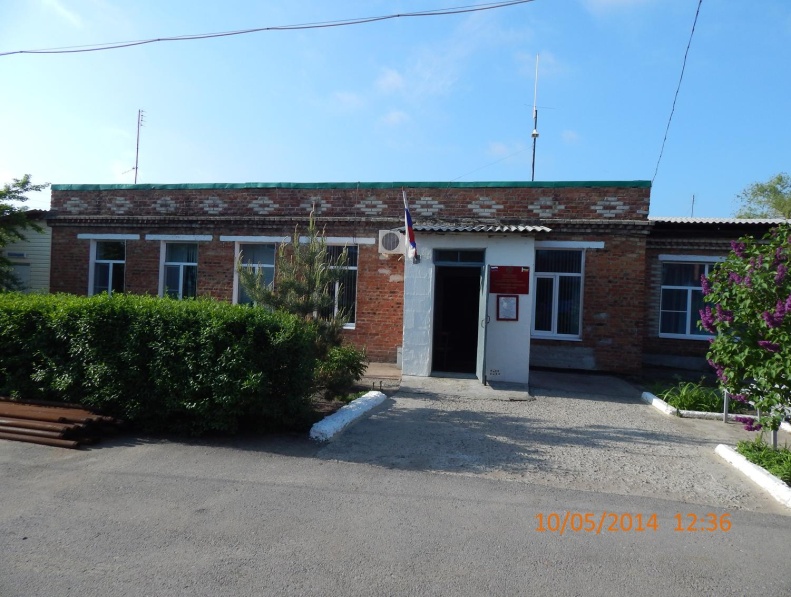 2
Особенности составления бюджета Треневского сельского поселения Миллеровского района на 2018 год и на плановый период 2019 и 2020 годов
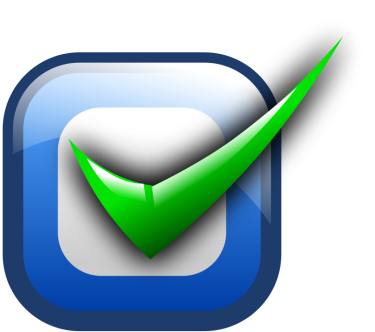 Приостановлена норма о необходимости принятия решений о внесении изменений в законодательство о налогах и сборах, приводящих к изменению доходов бюджета, до внесения проекта решения о бюджете в представительный орган
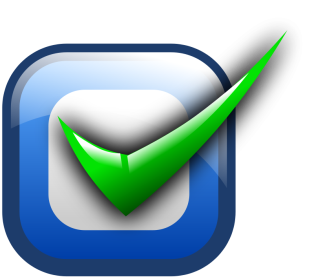 В составе основных характеристик бюджета не предусматриваются условно-утверждаемые расходы
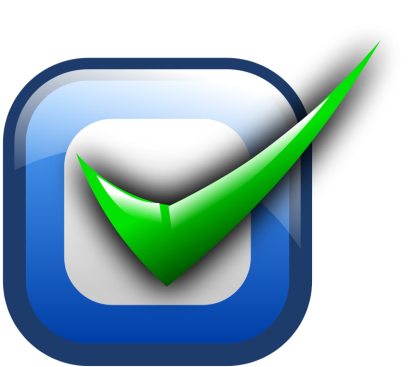 Параметры планового периода в ведомственной структуре 
расходов сформированы в виде абсолютных величин (без увеличения или уменьшения утверждённых параметров трёхлетнего бюджета)
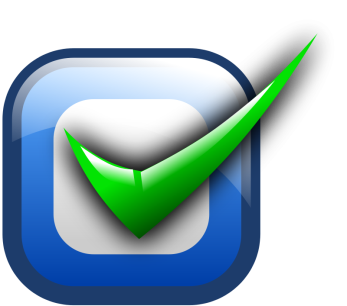 Оптимизирован формат и состав приложений к проекту, утверждающих бюджетные ассигнования. Предусмотрено их формирование не раздельно в отношении показателей очередного финансового года и показателей планового периода, а в качестве единого приложения на три года
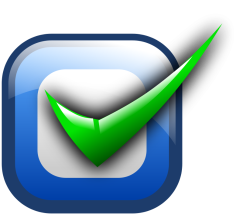 Реестр расходных обязательств не представляется на бумажном носителе
(размещается на сайте Финансового управления Миллеровского района)
3
Бюджет на 2018 год и на плановый период 2019 и 2020 годов
Основные приоритеты бюджетной политики
Наращивание темпов экономического роста
Повышение качества жизни населения
пути реализации
4
Меры, принимаемые для обеспечения сбалансированности бюджета Треневского сельского поселения
5
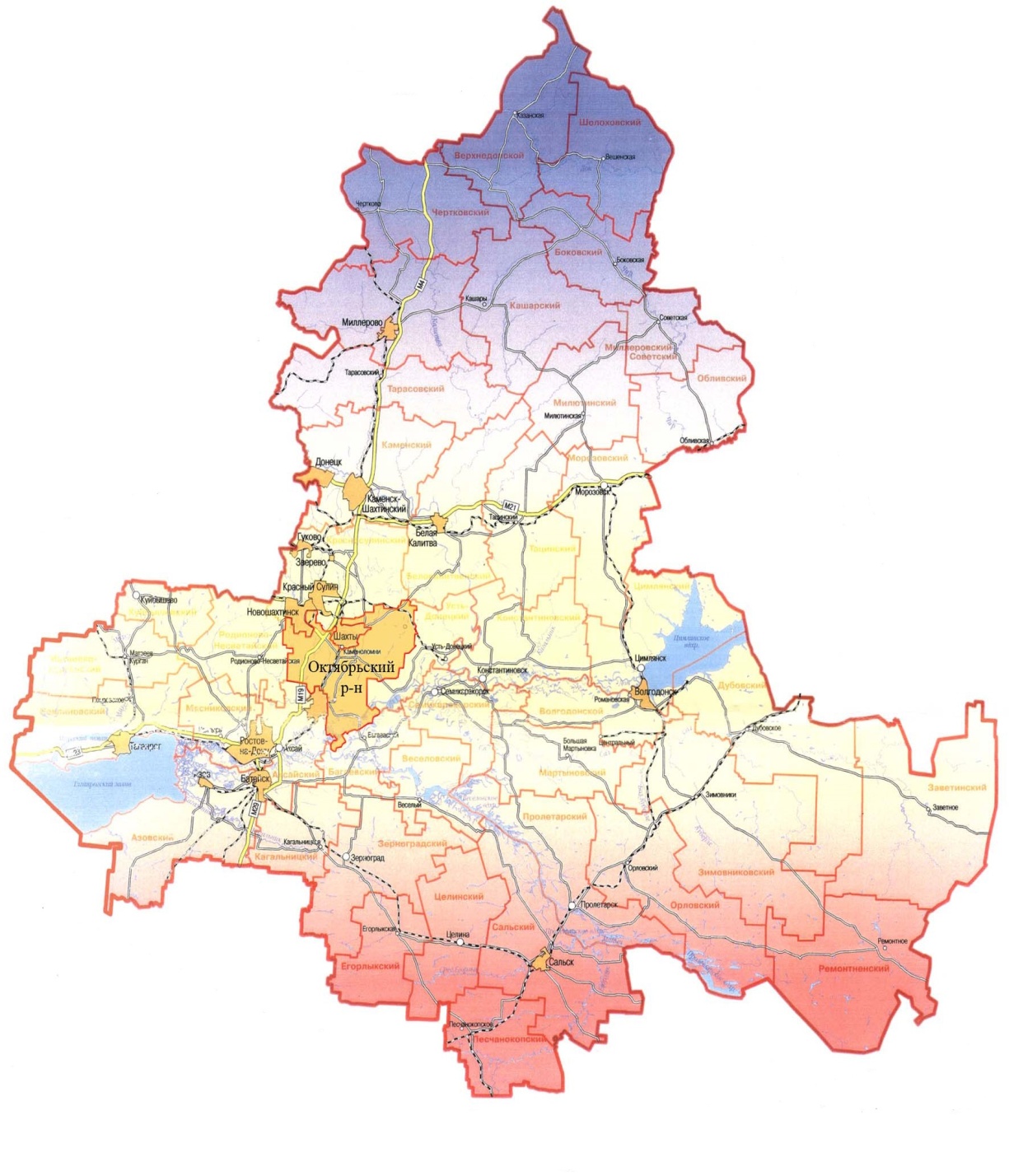 Прогноз основных характеристик бюджета Треневского сельского поселения на 2018 год и на плановый период 2019 и 2020 годов
тыс. рублей
6
Основные параметры бюджета Треневского сельского поселенияна 2018 год
Доходы бюджета
9 963,3
Расходы бюджета 
9 986,7
тыс. рублей
7
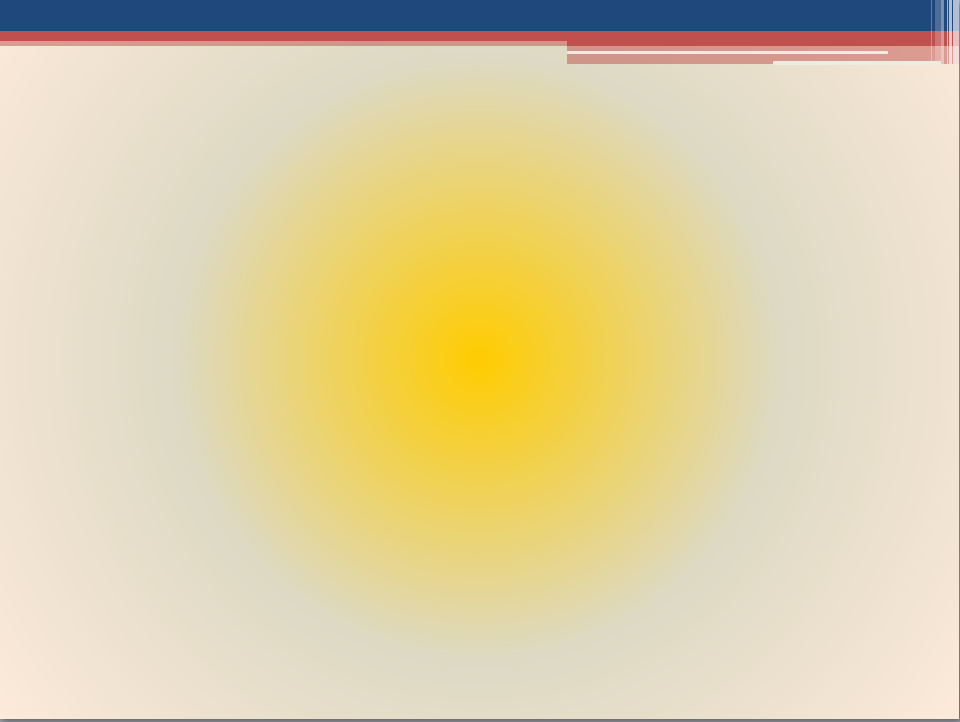 СТРУКТУРА НАЛОГОВЫХ И НЕНАЛОГОВЫХ ДОХОДОВ 
БЮДЖЕТА Треневского сельского поселения В 2018 ГОДУ
тыс. рублей
20,4 %
45,2 %
30,8 %
2,9 %
0,8 %
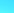 Иные налоговые доходы – 138,0
Налог на доходы физических лиц – 3 884,6
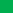 Безвозмездные поступления – 3 489,9
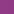 Неналоговые доходы – 234,3
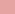 Налог на имущество – 2 216,5
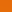 8
Структура расходов по разделам бюджетной классификации
тыс. рублей
9
Расходы на обеспечение деятельности аппарата управления в 2018 году составят 4755,7 тыс. рублей или 54,81% общего объема расходов бюджета Треневского сельского поселения
Ограничения:
Норматив на содержание органов местного самоуправления (ежегодно устанавливается на основе постановления Правительства Ростовской области от 28.12.2017 № 895);
Нормирование в сфере закупок для обеспечения государственных нужд (в соответствии с ч. 3 ст. 19 Федерального закона  от 05.04.2013 № 44-ФЗ);
Соглашение о предоставлении дотации на выравнивание бюджетной обеспеченности муниципальных районов из областного бюджета бюджету Миллеровского района от 07.06.2017 № 22/12д.
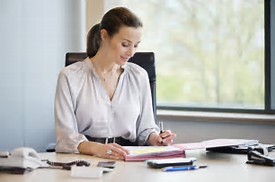 10
Муниципальные учреждения Треневского сельского поселения:
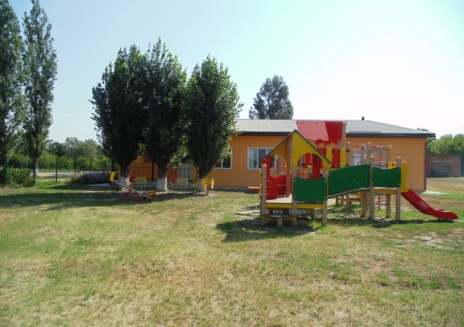 Общеобразовательные учреждения
3
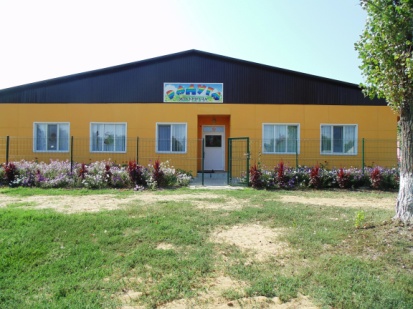 2
Детские дошкольные учреждения
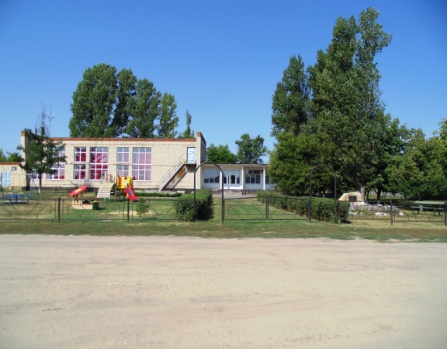 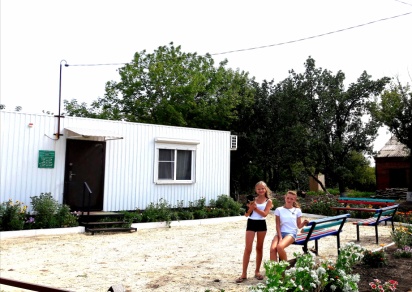 Учреждения культуры
3
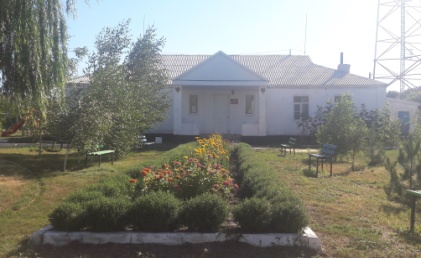 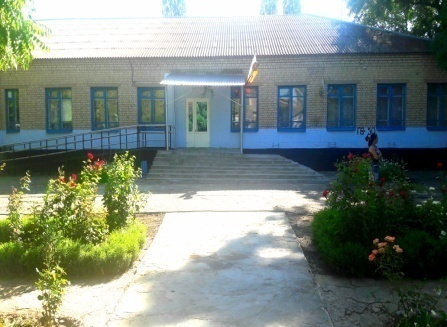 5
Прочие учреждения  ( МФЦ, ФАП)
Всего :  13
11
Динамика расходов бюджета Треневского сельского поселения по разделу 08 «Культура, кинематография»
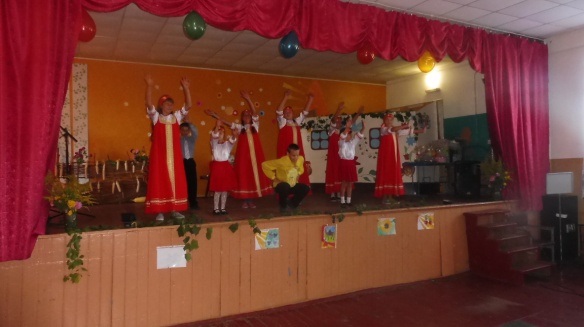 3481,1
*
12
Объемы межбюджетных трансфертов бюджету Треневского сельского поселения на 2018-2020 годы
тыс. рублей
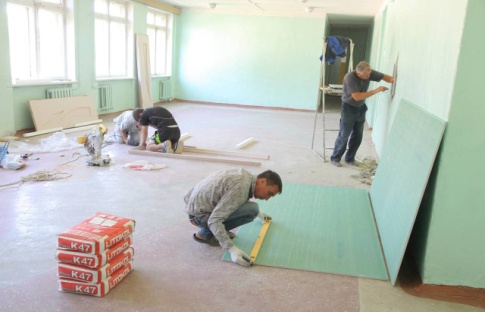 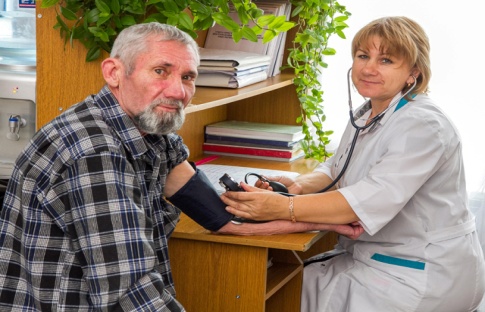 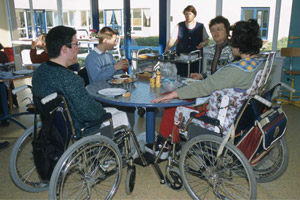 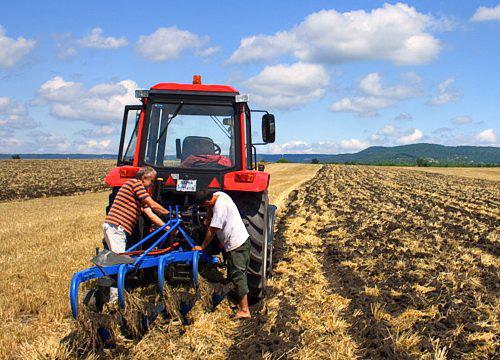 13
Объем муниципальных программ в общем объеме расходов, запланированных на  реализацию муниципальных программ Треневского сельского поселения  в 2018 году
Обеспечение качественными жилищно-коммунальными услугами населения 
999,9 тыс. рублей
Информационное общество 
44,0
тыс. рублей
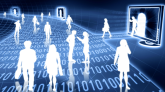 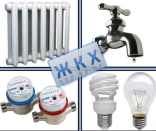 Социальная поддержка граждан
181,5
тыс. рублей
Защита населения и территории от чрезвычайных ситуаций 
4,0
              тыс. рублей
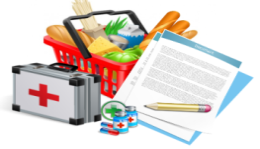 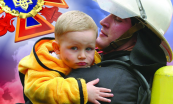 Управление муниципальными финансами
4922,2
тыс. рублей
Развитие культуры 
и туризма 
                  3481,1
                 тыс. рублей
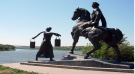 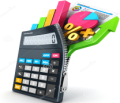 14
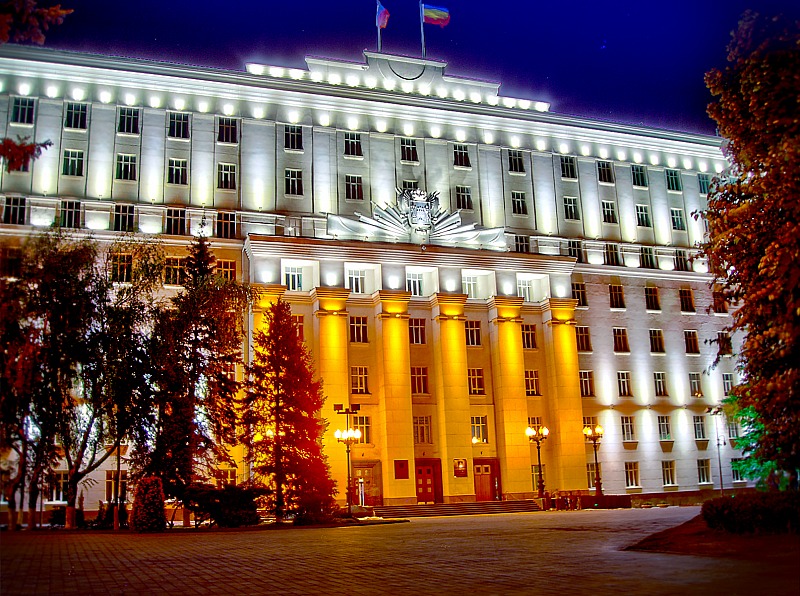 15